Космічна 
лотерея
(Мотиваційний сертифікат)
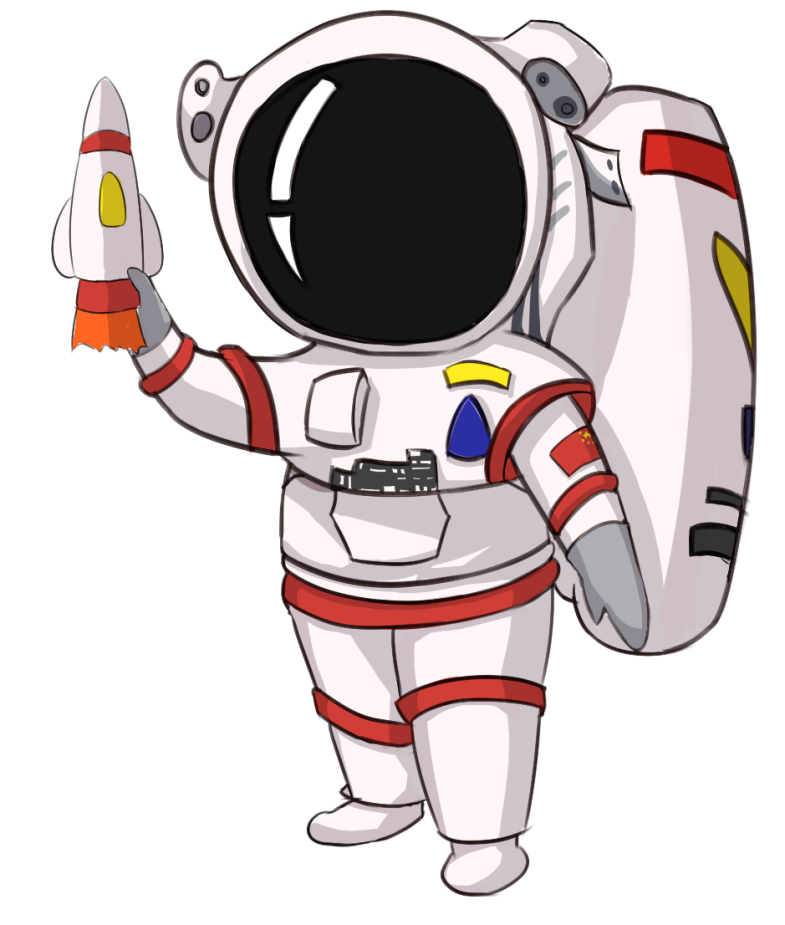 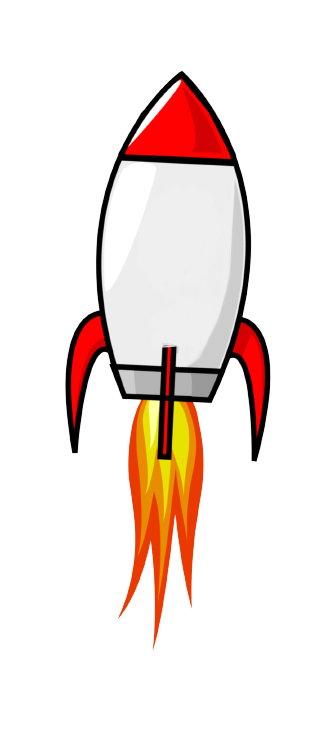 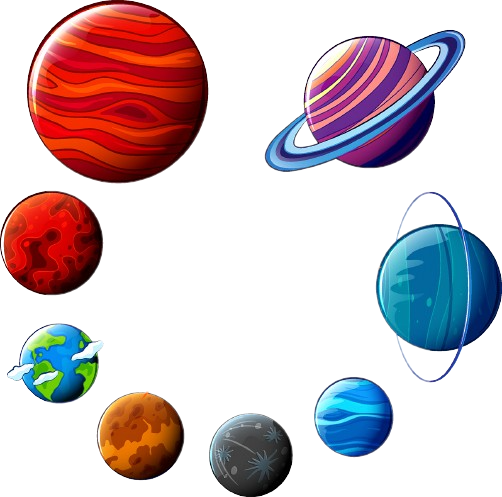 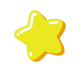 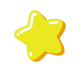 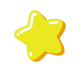 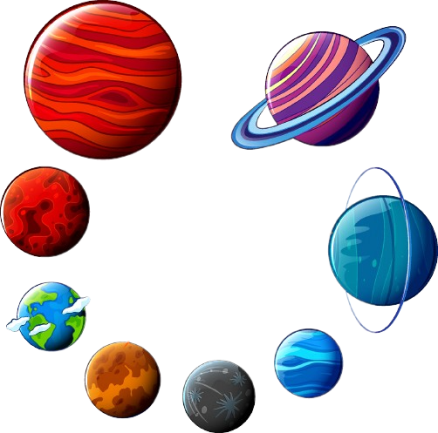 СТАРТ / СТОП
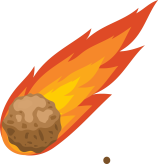 1
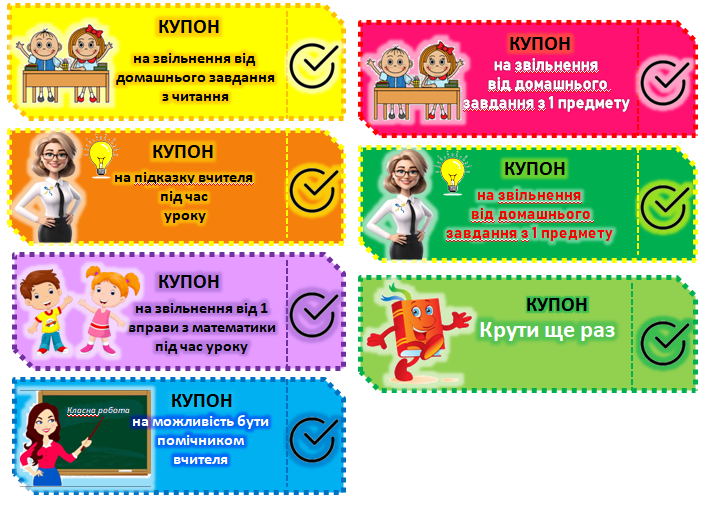 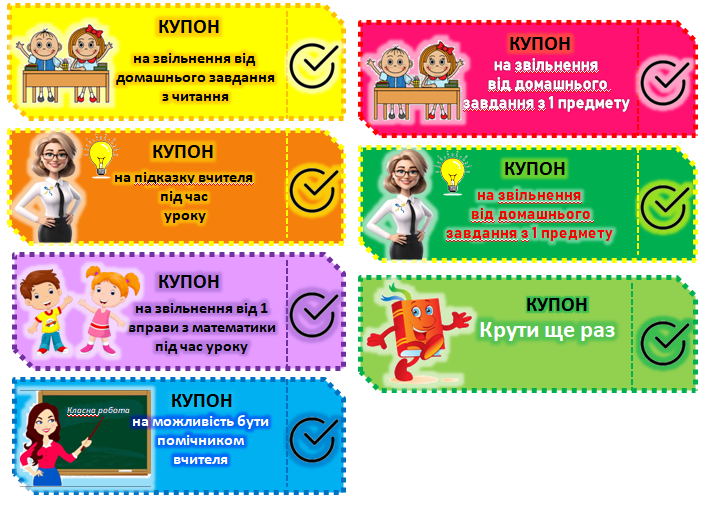 2
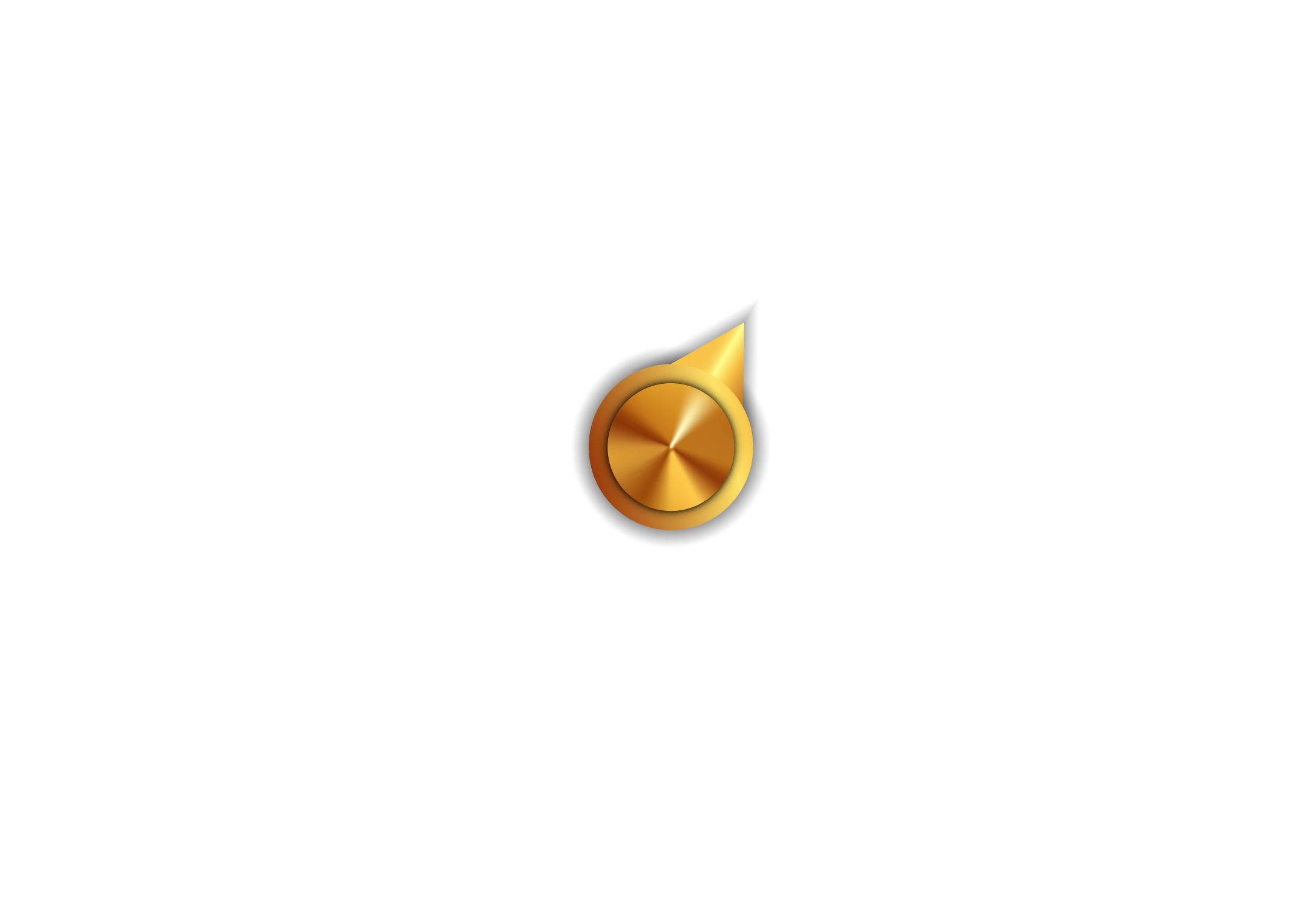 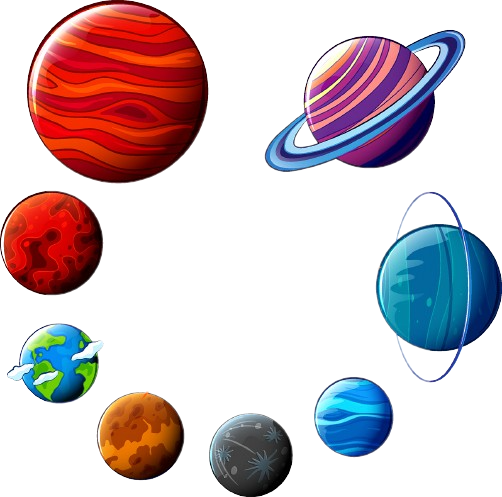 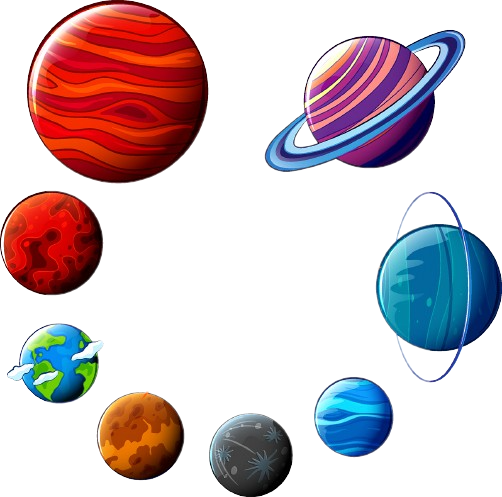 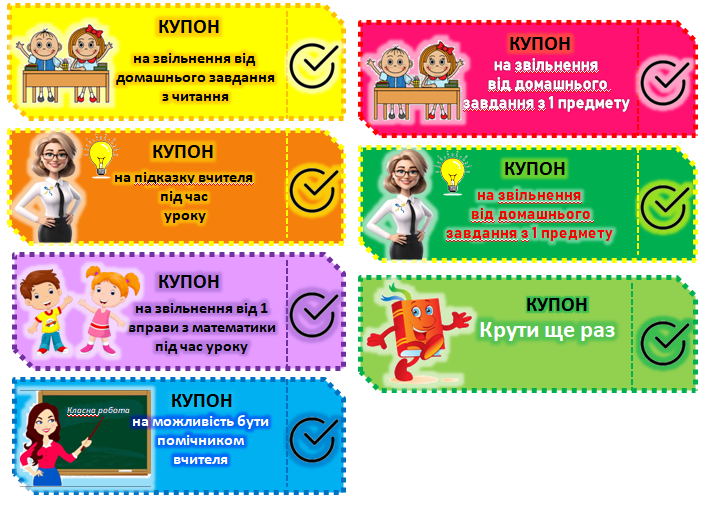 3
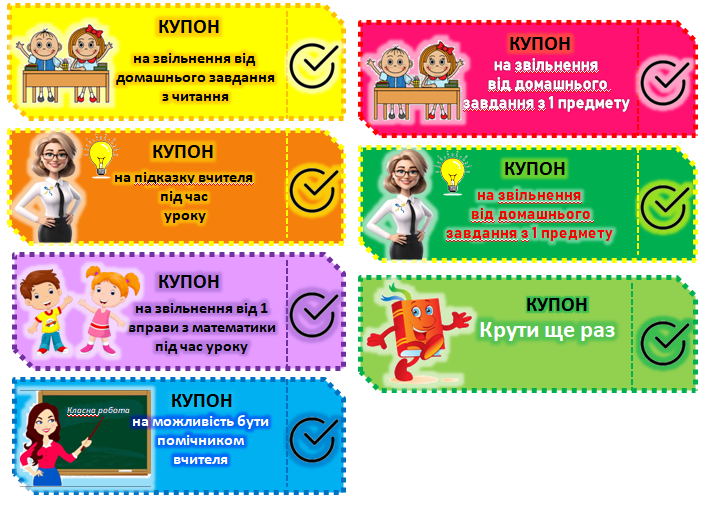 4
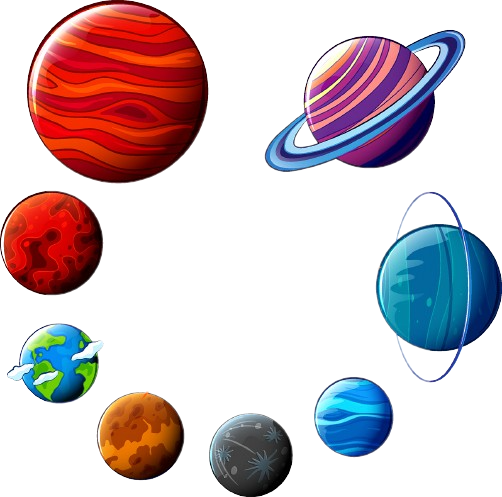 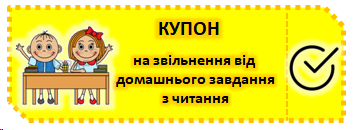 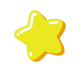 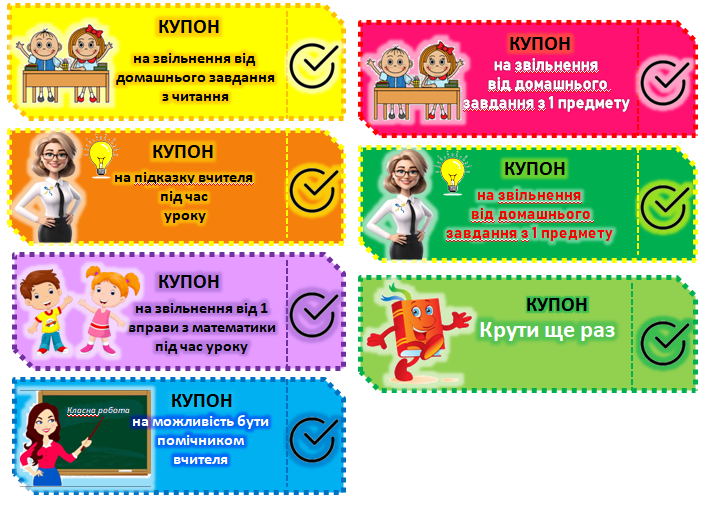 5
6
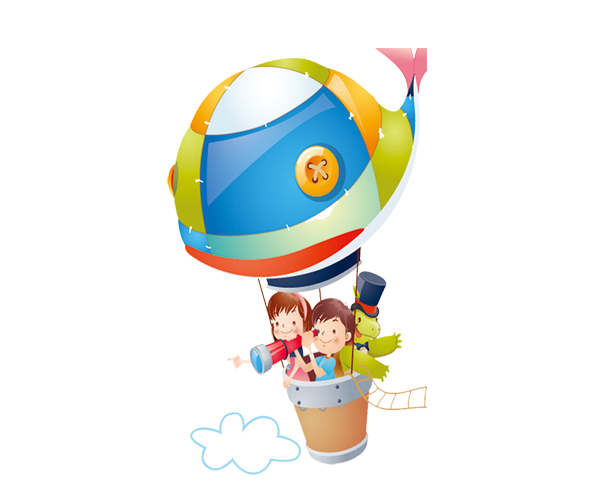 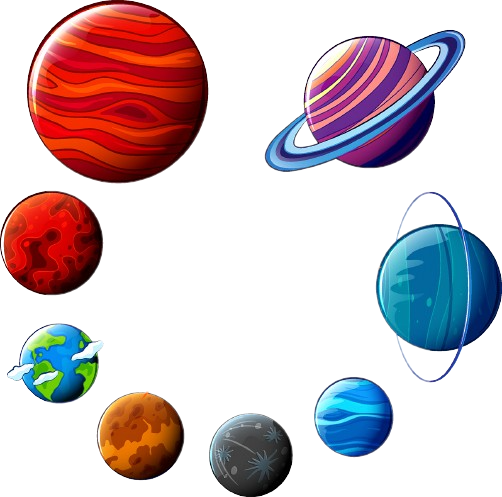 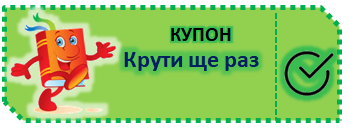 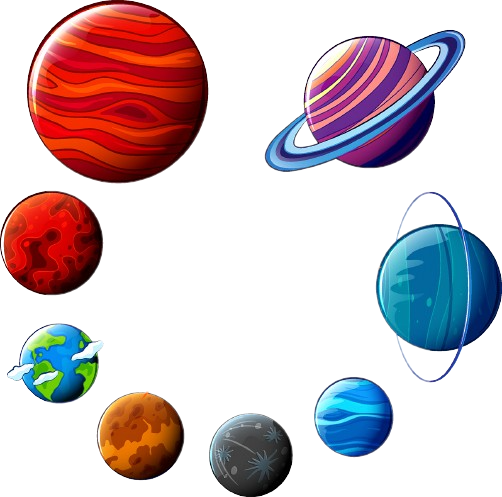 7
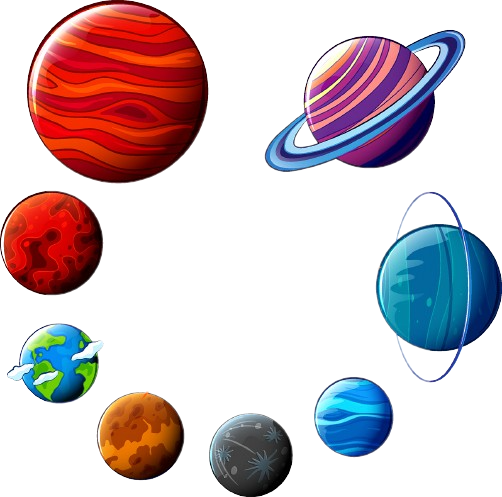 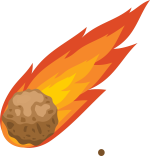 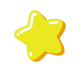 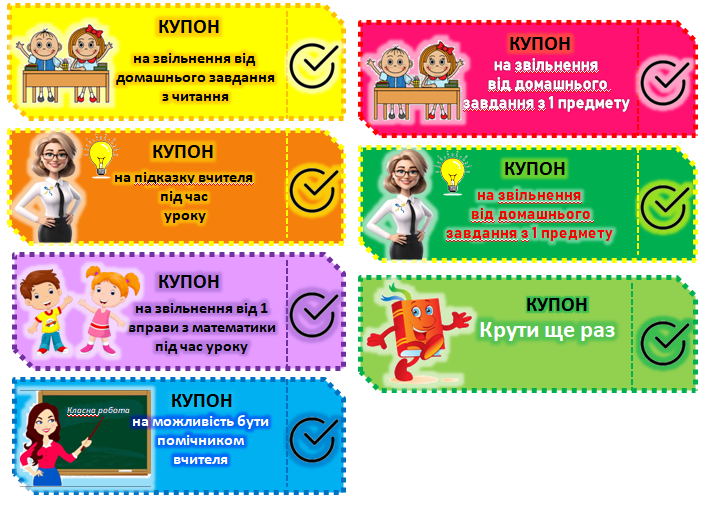 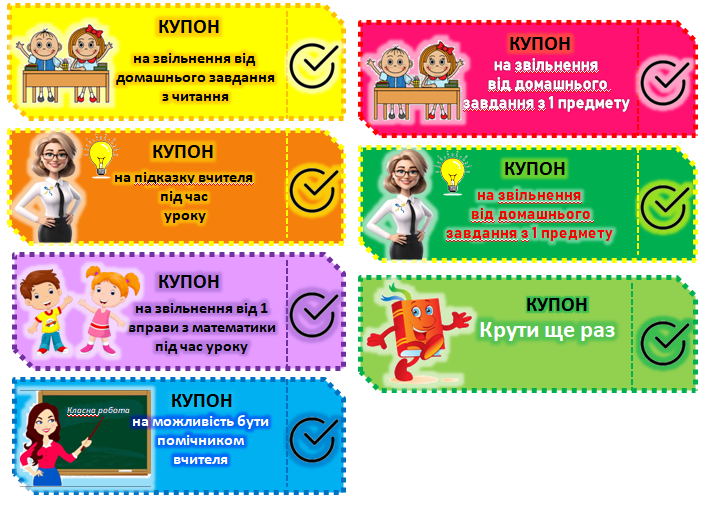 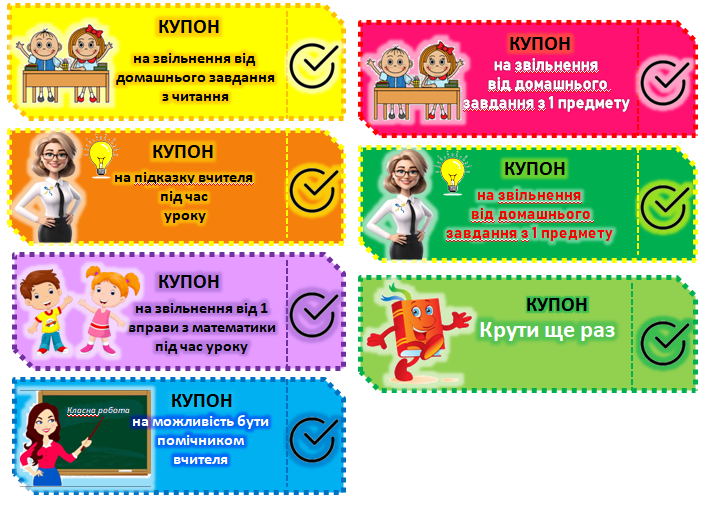 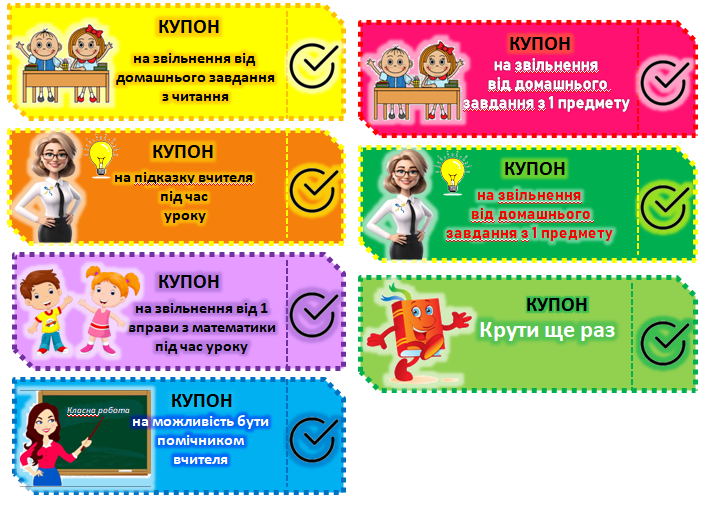 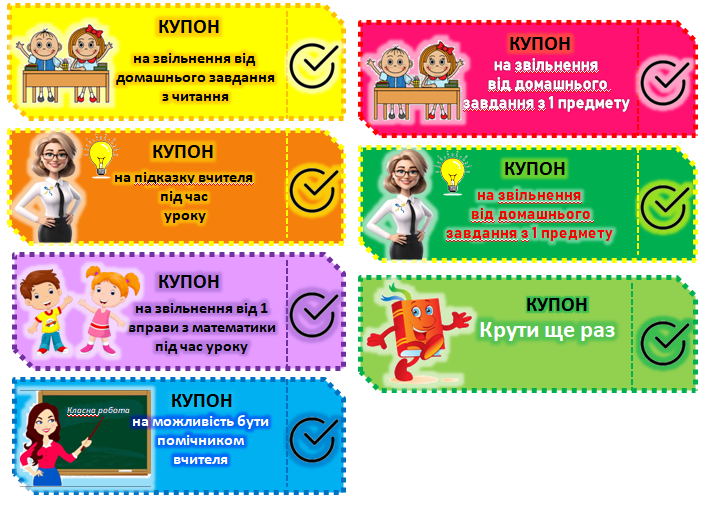 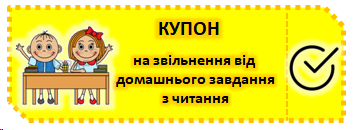 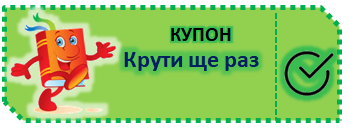